Panel: Browsing the Physical World in Real-Time
Feng Zhao and Stewart Tansley
Microsoft Research
July 29, 2008
Presenters
Introduction, Feng Zhao, MSR
Event detection and notification, Magda Balazinska, UW
Participatory SensorWeb, Tarek Abdelzaher, UIUC
SwissEx, Sebastian Michel, EPFL 
SenseWeb/SensorMap, Liqian Luo, MSR
Catalog scientific data, Bora Beran, MSR
Manage meta data, Prashant Doshi, U Georgia
Virtual Earth, Evelyne Viegas/Bill Chen, Microsoft
SenseWeb: Wikipedia of Sensors
Enable sharing of deployed instrumentation and data for communities of scientists and hobbyists
Share sensors
Each deploys at small scale; everyone can use shared instrumentation
Larger real-time, spatio-temporal coverage than any single system
Cost amortized over multiple experiments
Share Data
Same datasets used for multiple analyses
SensorMap as the portal
Three major releases in the past 3 years
http://atom.research.microsoft.com/sensewebv3/sensormap
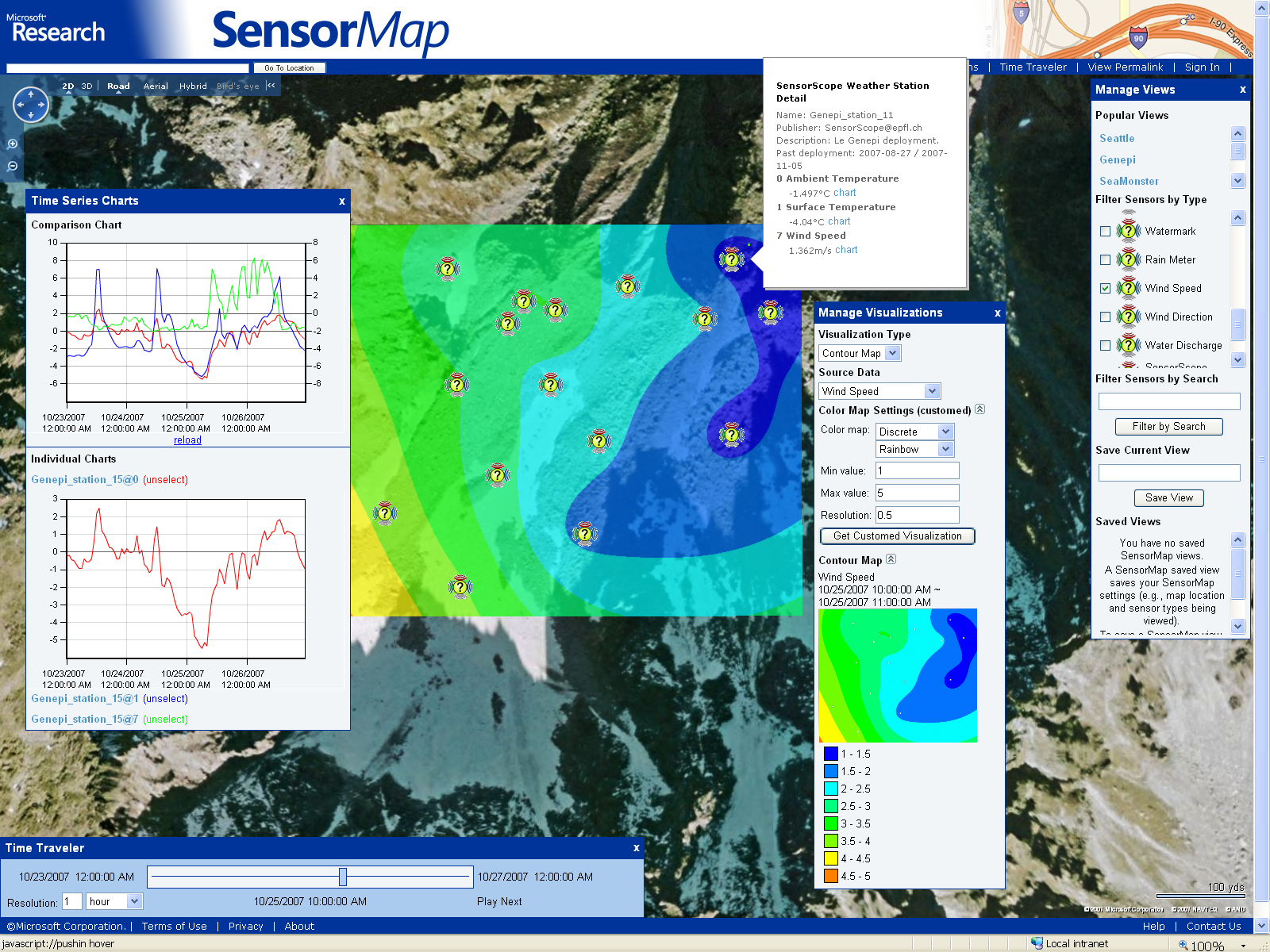 Data from Swiss Experiment
List of SensorMap RFP Projects
Marmite: End-User Programming for Large Sets of Real-Time Sensor Data, CMU 
Leveraging the SensorMap Infrastructure for Large-Scale Urban Monitoring, Harvard
SensorMap for the National Weather Study Project, NTU, Singapore
Real-Time Debris Flow Monitoring and Warning via SensorMap, NTHU et al., Taiwan
Through the looking glass: On human mobility and equipment health, Ohio State
Semantic Reconciliation with Disparate Sensor Meta-Data for Automatic Publication, U Georgia
Action Web: Towards Viewing a Mobile World in the First Person, UIUC
SensorMap for the Great Barrier Reef, U Melbourne et al., Australia
Publishing and Searching Private Sensor Data Streams: Integration with the SensorMap Platform, UVA
Event Detection and Notification in the World-Wide Sensor Web, UW
Mobile Air Quality Monitoring Network, Vanderbilt
http://research.microsoft.com/ur/us/fundingopps/rfps/SensorMap_RFP_Awards_2007.aspx
CitySense (Harvard)
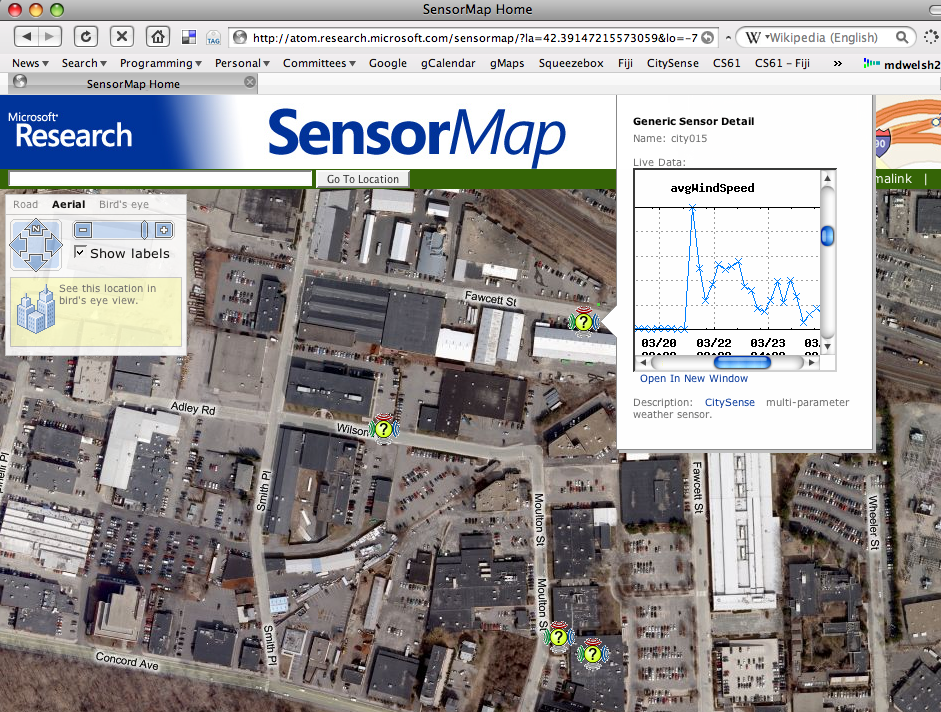 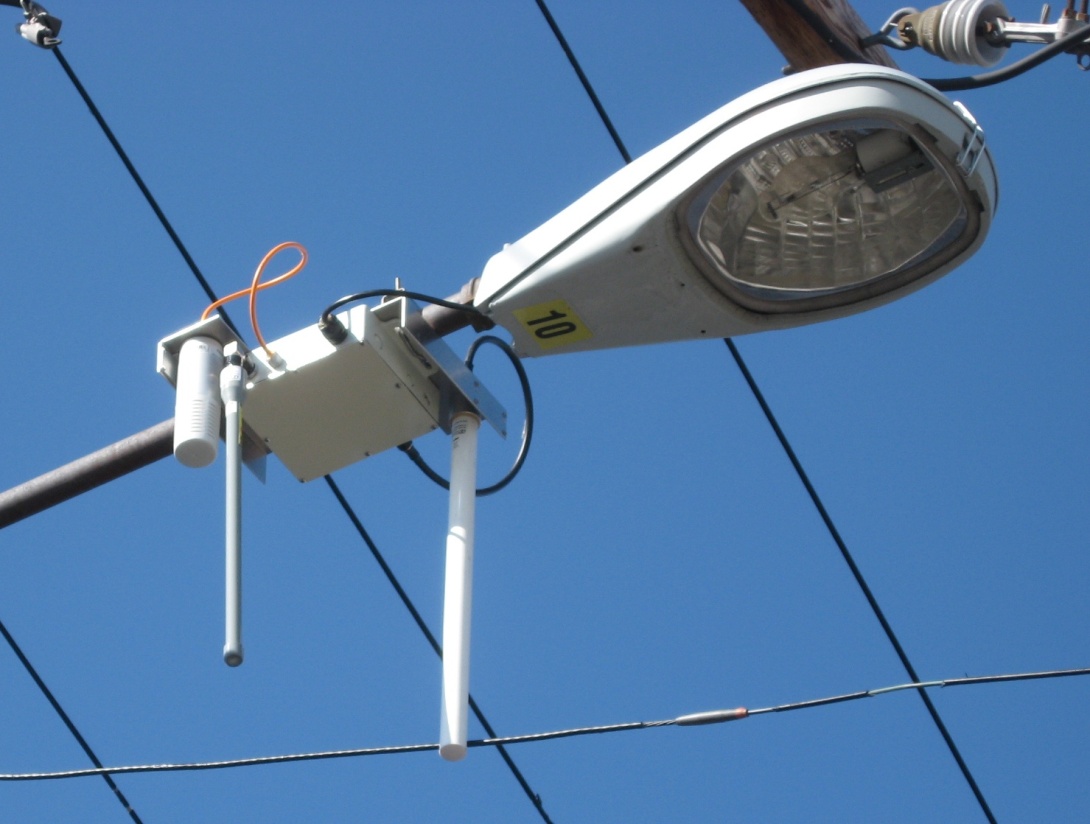 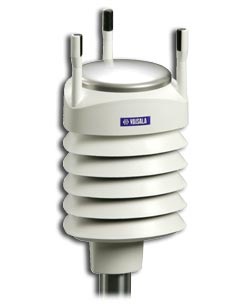 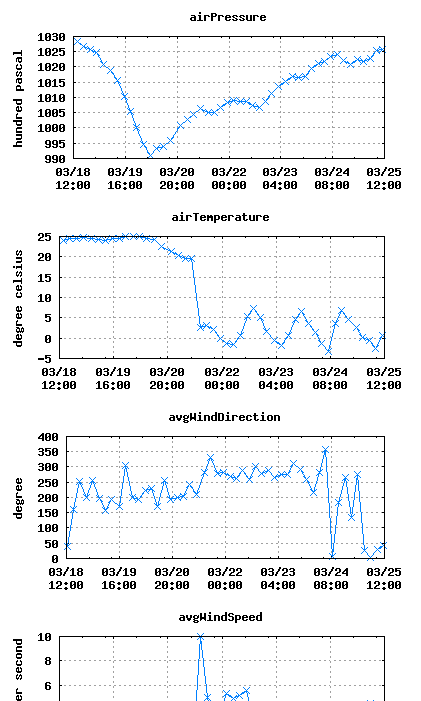 Open sensor network testbed in Cambridge MA
Single-board computers with dual WiFi mountedon streetlights
12 nodes currently deployed, 100 nodes planned.
Weather, CO2, noise pollution sensors
Eventually programmable by anyone
Source: Matt Welsh et al., Harvard
Real-Time  Debris  Flow  Monitoring  and  Warning  via  SensorMap,  NTHU  et  al.,  Taiwan
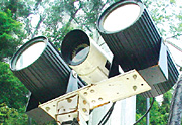 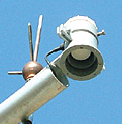 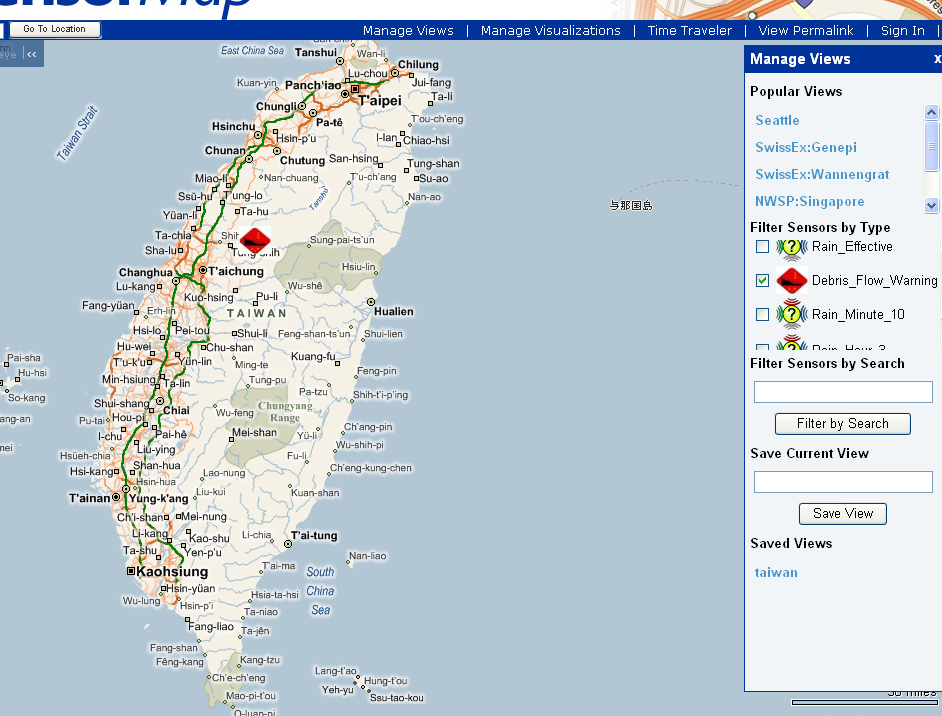 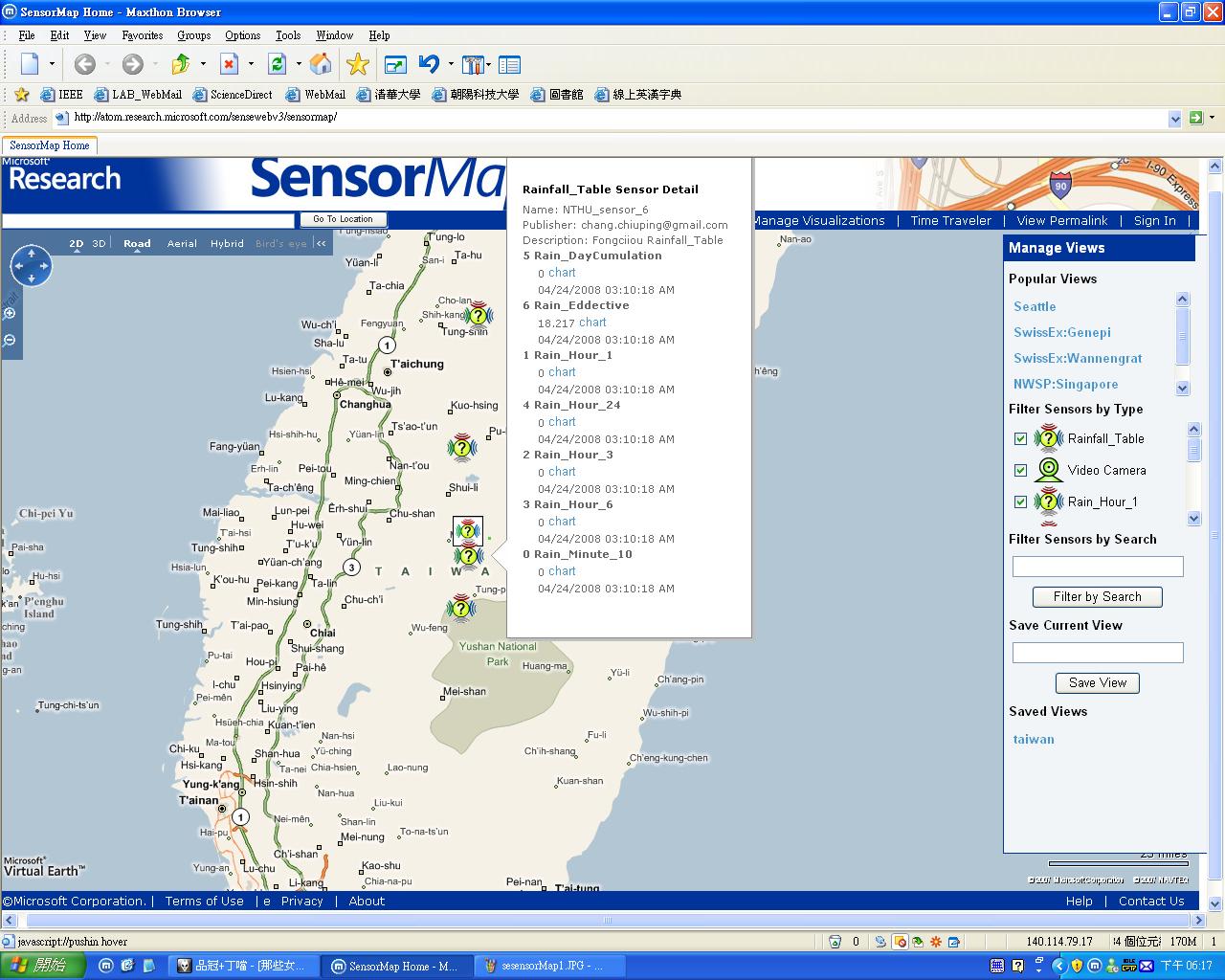 Add-on
Service
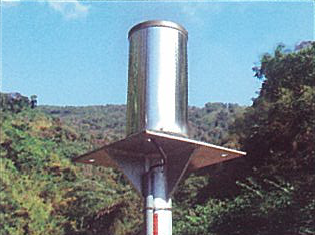 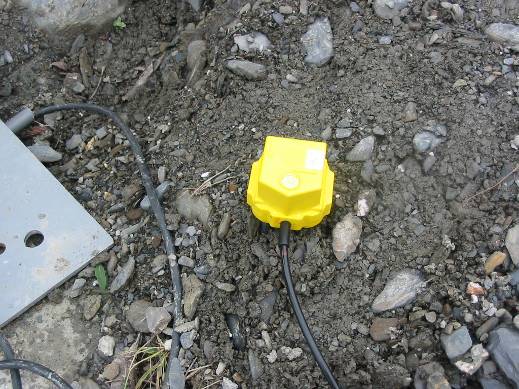 Warning?
NO
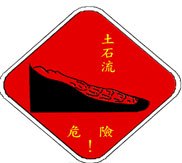 YES
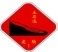 Source: Pai Chou, NTHU, Taiwan
Mobile Air Quality Monitoring Network
Péter Völgyesi, András Nádas, Xenofon Koutsoukos, Ákos Lédeczi 
akos.ledeczi@vanderbilt.edu
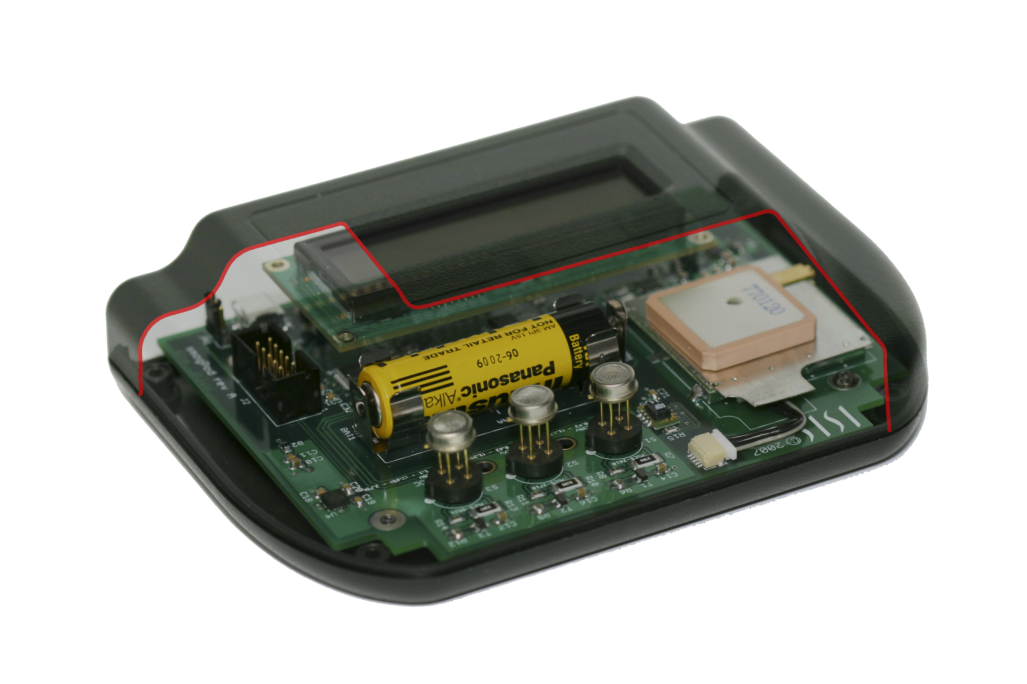 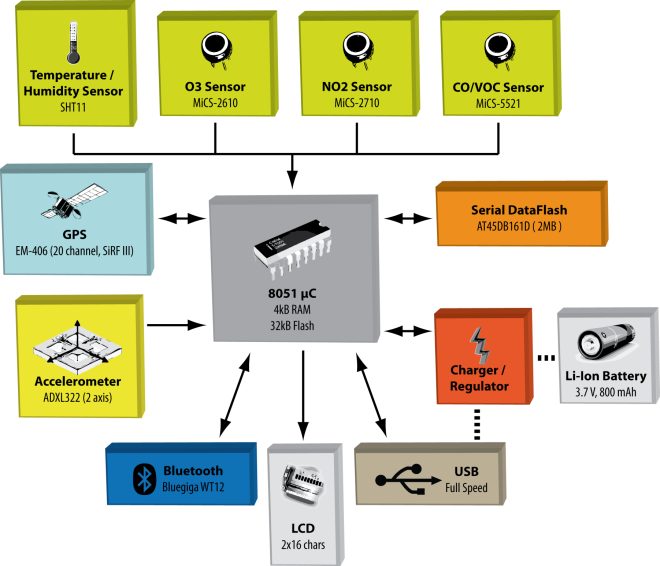 Autonomous data collection (car mounted)
On-board GPS
Bluetooth® and USB connectivity
Gas sensors: O3, NO2, CO/VOC
Temperature, relative humidity sensors (sensor compensation)
Li-Ion battery
Smart power management (MEMS accelerometer)
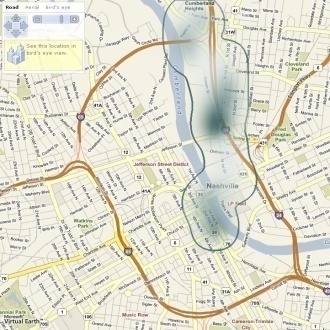 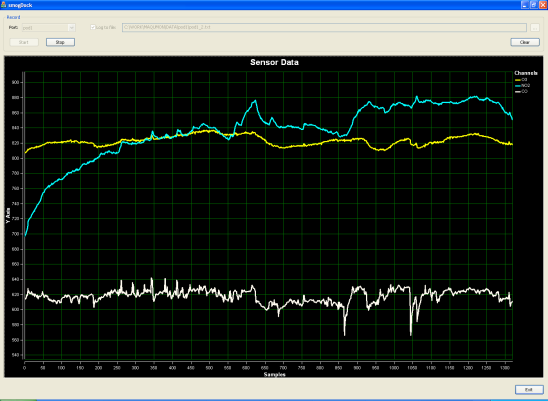 Integrated with SensorMap 1.0

Local gateway, database server, web server
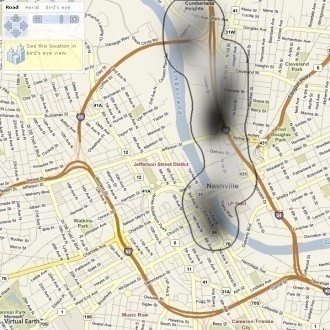 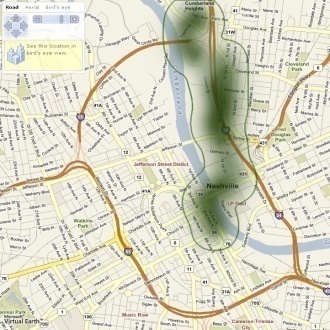 O3
CO
Consistent view with different sensors
Short survey in a limited area (East Nashville)
NO2
Client
Web
SensorMap
DB
Sensor
Gateway
Web Server
National Weather Sensor Grid
Research
Sensor grid architecture for the integration of sensor networks and grid computing.
Service-oriented middleware design for sensor grids.
Data management techniques for sensor grids.
Integration with SensorMap
Helped to define the weather multi-modal sensor type and icon.
Developed tools for publishing sensors on SensorMap.
Published the sensors deployed in several large-scale environmental monitoring projects on SensorMap.
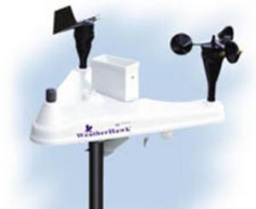 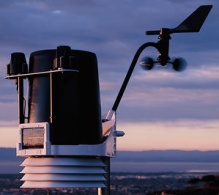 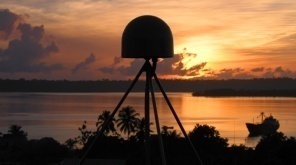 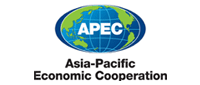 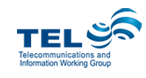 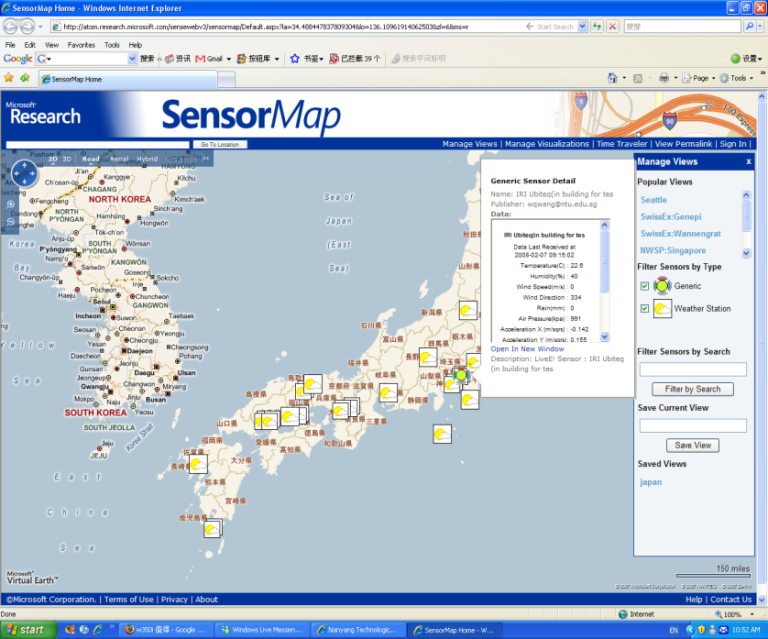 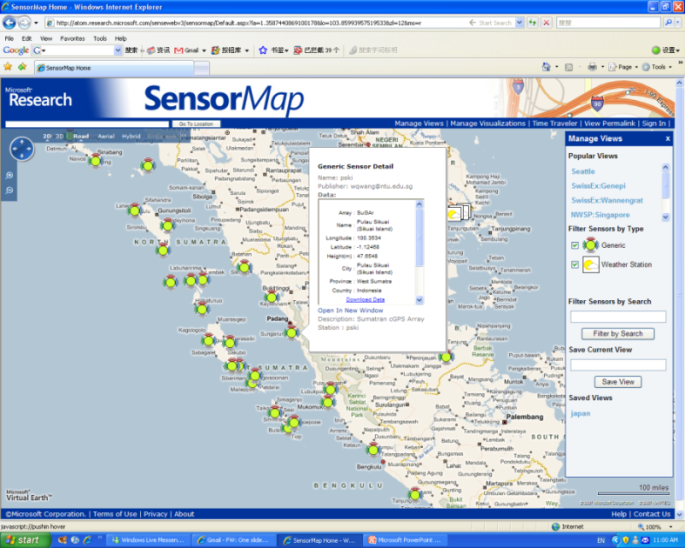 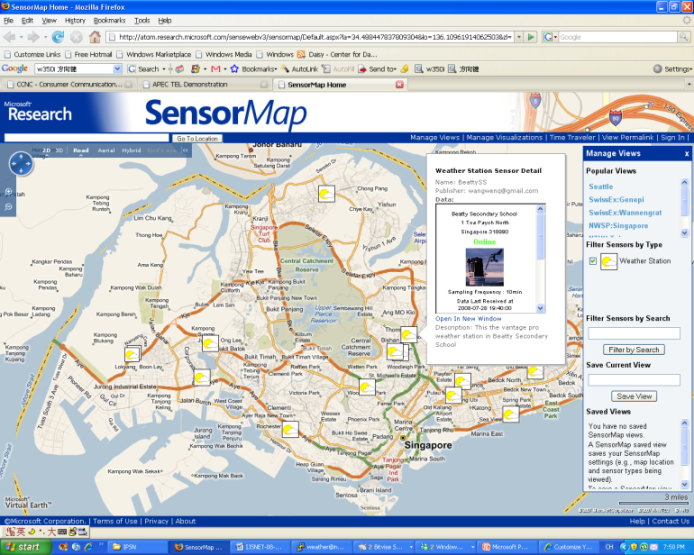 (a) National Weather Study Project
(b) Sumatran cGPS Array (SuGAr)
(c) APEC Environmental Sensor Grid
Source: Hock Beng Lim (PI), Wenqiang Wang, Mudasser Iqbal, Yuxia Yao, Nanyang Technological University, Singapore.      http://www.ntu.edu.sg/intellisys
Presenters
Event detection and notification, Magda Balazinska, UW
Participatory SensorWeb, Tarek Abdelzaher, UIUC
SwissEx, Sebastian Michel, EPFL 
SenseWeb/SensorMap, Liqian Luo, MSR
Catalog scientific data, Bora Beran, MSR
Manage meta data, Prashant Doshi, U Georgia
Virtual Earth, Evelyne Viegas/Bill Chen, Microsoft